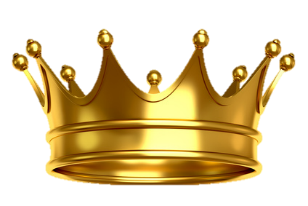 c. 1460-1550
New Monarchs
Old Monarchs?
No Unity or Nation
Feudal 
Not much control over laws or taxes 
Dependent on nobility
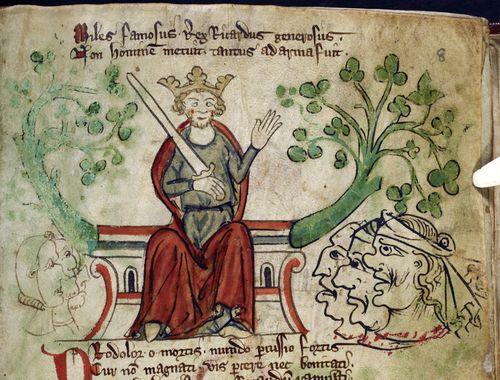 The Shift
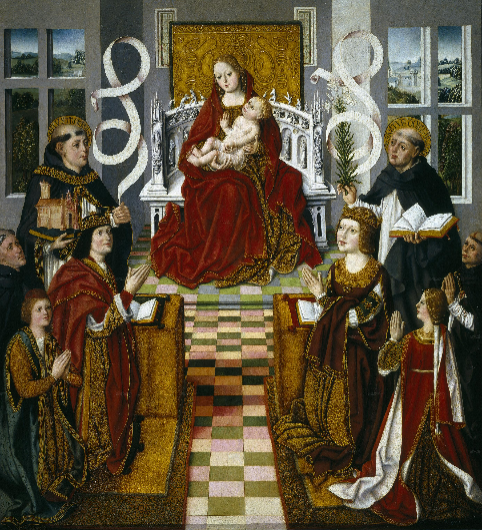 Consolidated power
Foundation for modern nation-state
Made use of Roman Law
“Will and Welfare of the People” 
“Sovereignty”—not Absolute
What did they look like?
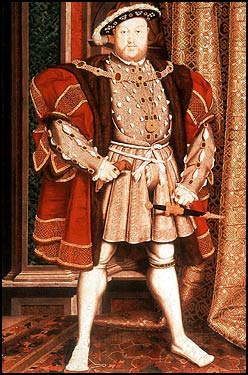 Reduced power of nobility
Taxation
Land confiscation
Reduced power of clergy 
Gun Powder
Effective bureaucracies—central control 
Increased power of middle & merchant classes
Mostly Western Europe
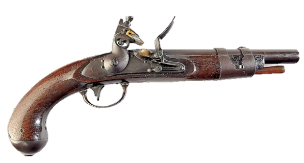 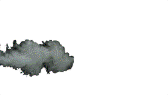 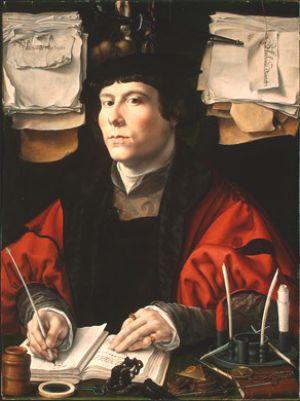 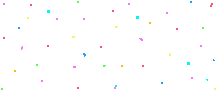 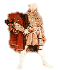 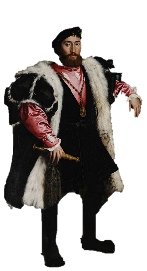 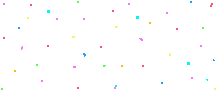 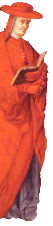 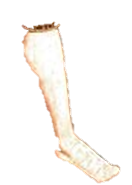 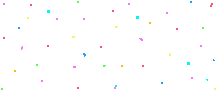 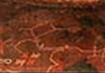 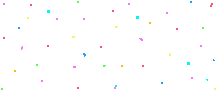 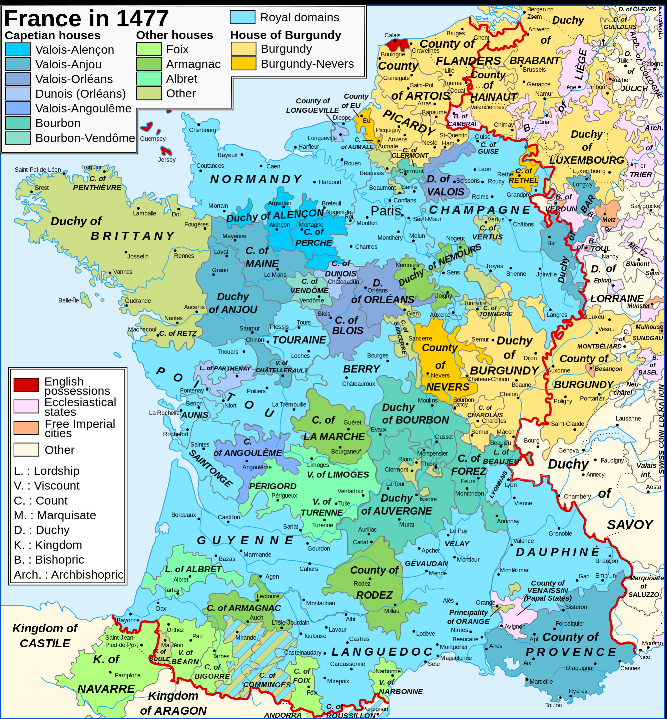 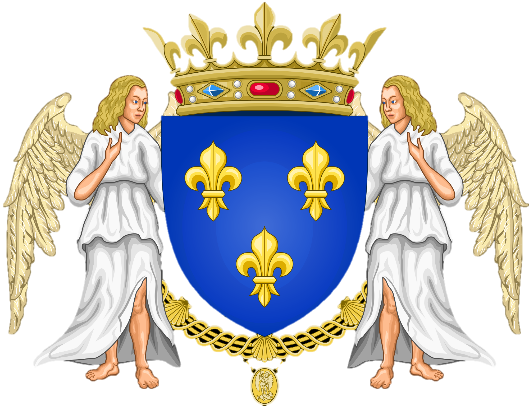 France
Valois Dynasty
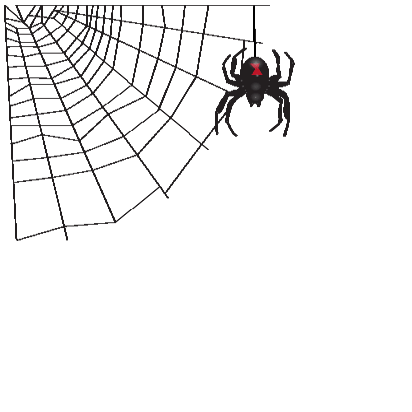 Louis XI: The Spider King (r. 1461-83)
Large royal army
Ruthless with nobles, people, & Estates-General 
Increased taxes
Power over the clergy
Economic Growth
Promoted industries
Merchants to immigrate 
Commercial treaties with England, Portugal, & Hanseatic League
The Prince?
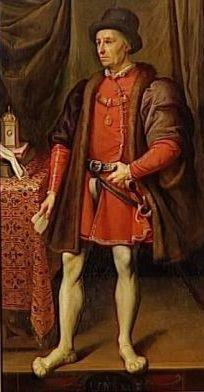 Supposedly, when Cardinal Balue defied Louis, he was sentenced to live in a cage
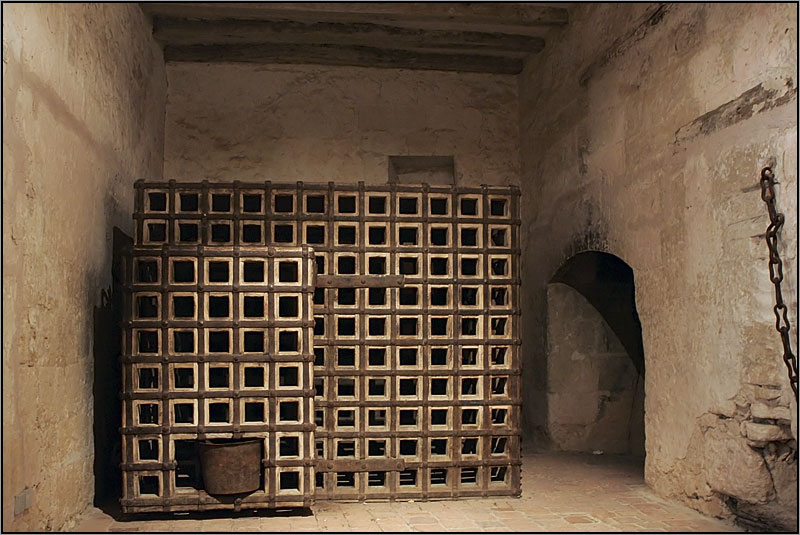 Help me!
Francis I (r. 1515-1547)
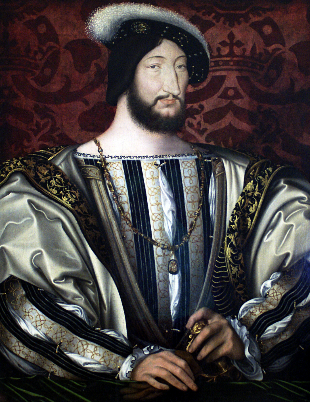 Concordat of Bologna (1516)
King has power to appoint bishops 
Taille: direct tax on land and property
Extravagant Court
Rivals with Henry VIII of England
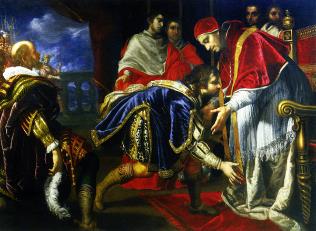 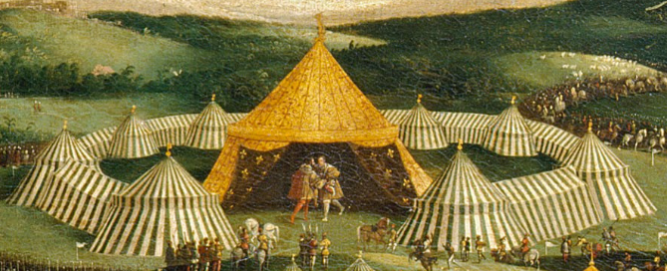 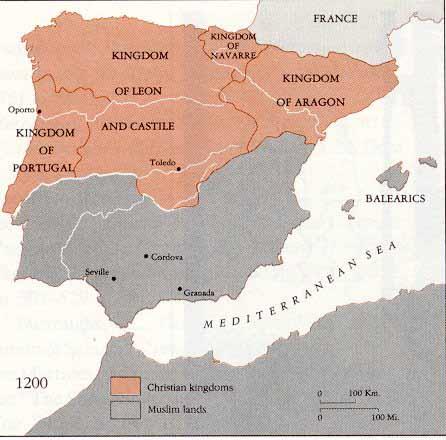 Spain
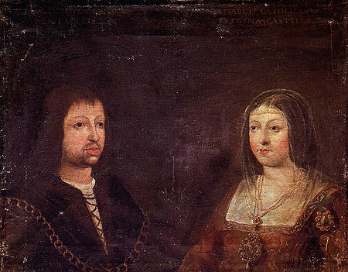 Reconquista
Spain is not unified 
Marriage of Ferdinand of Aragon (r. 1478-1516) & Isabella of Castile (r.1474-1504) 
Goal: Christianize Spain
Expulsion of the Jews & Muslims (Moors) 
Decline of Spanish Middle Class
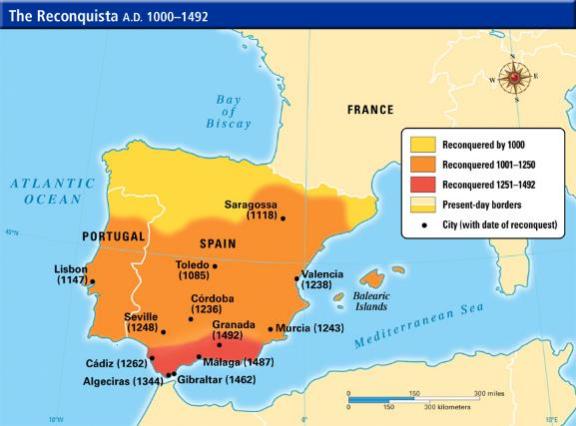 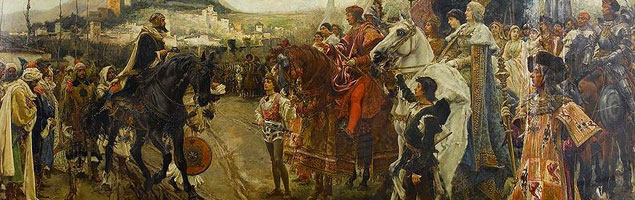 Aljafería Palace
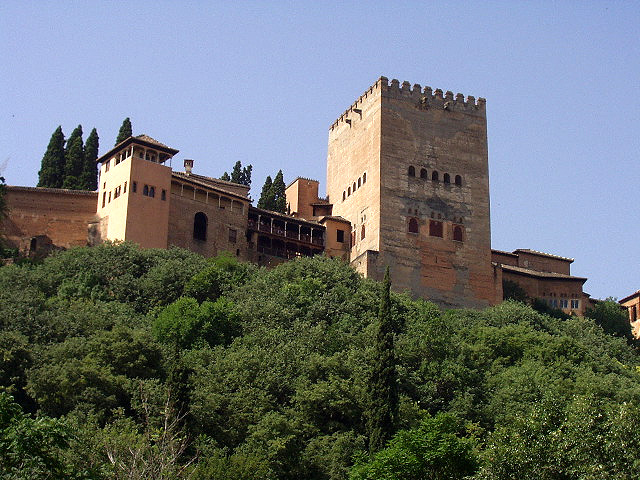 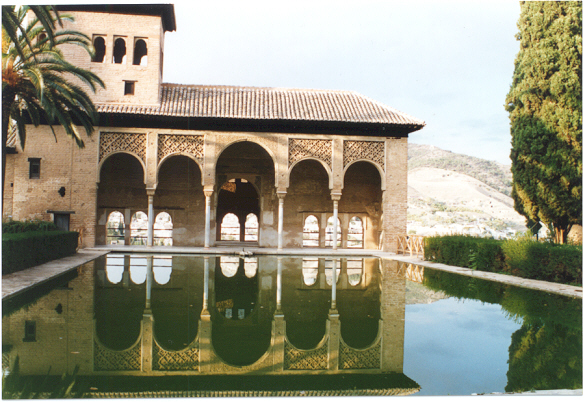 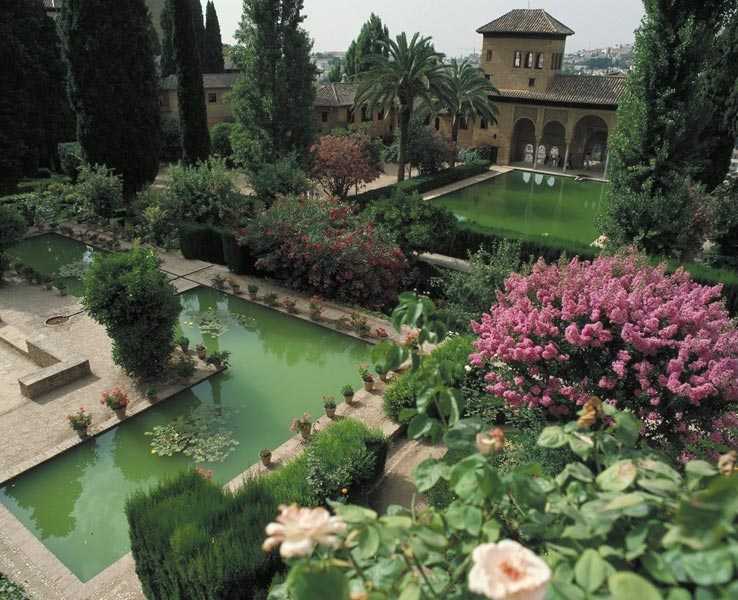 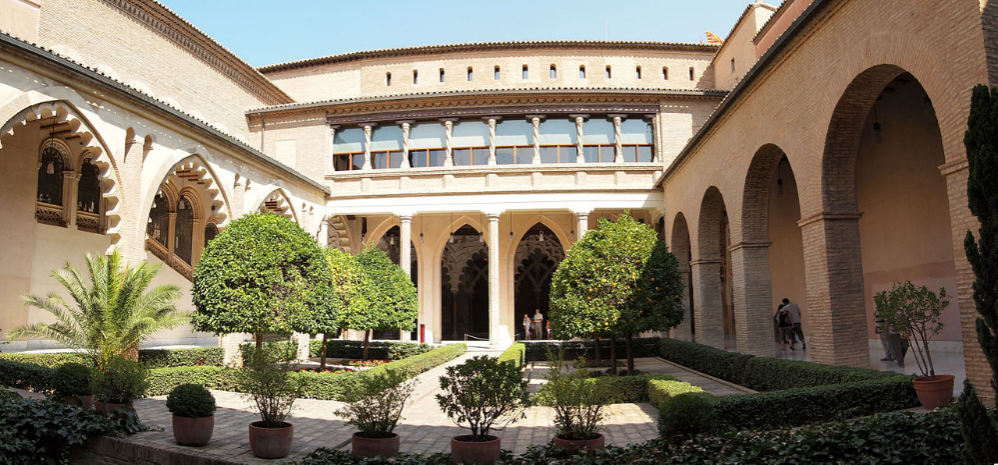 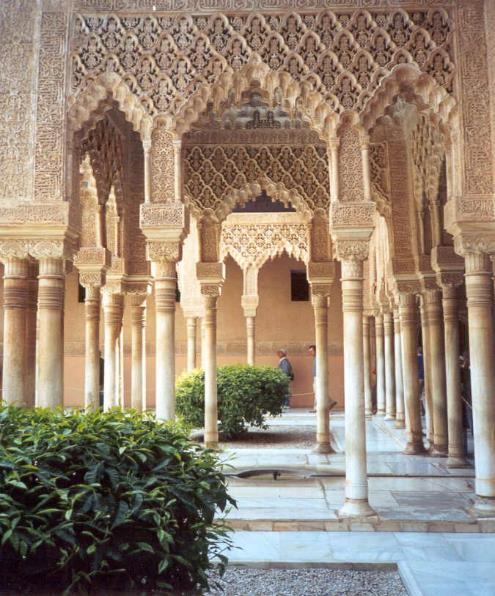 Ferdinand & Isabella
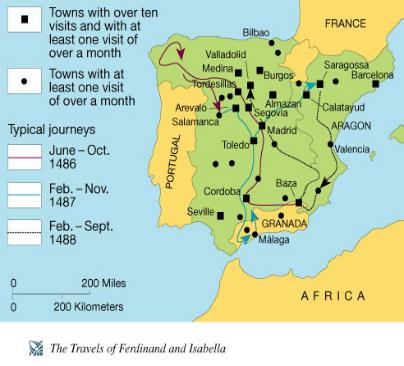 Hermandades: alliances of cities 
Travel throughout Spain
Inquisition
National Church
Tomás de Torquemada 
Targets conversos
Leads to anti-Semitism throughout Europe
Cardinal Ximenes: cleaned abuses & reformed Spanish church 
Financed Columbus: begin Age of Exploration
Juana La Loca
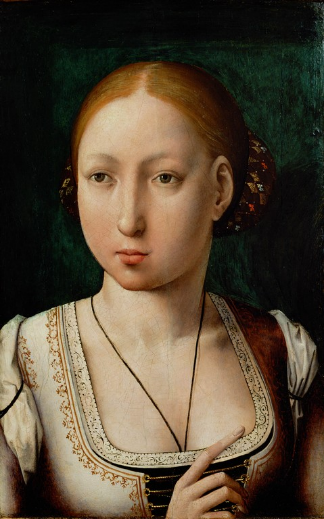 Inherited Castile & Aragon (united under one monarch)
Marries Hapsburg Philip the Handsome 
Son of HRE 
Have son Charles 
Her father, husband, & son consider her insane and she is confined 
When Philip dies she refused to bury the body
Charles takes over her rule
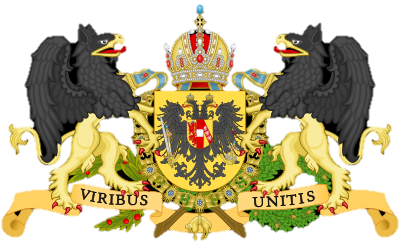 Holy Roman Empire: The Hapsburgs
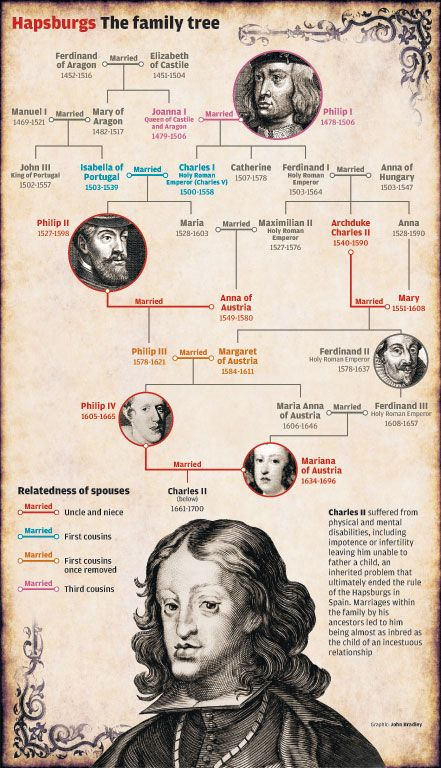 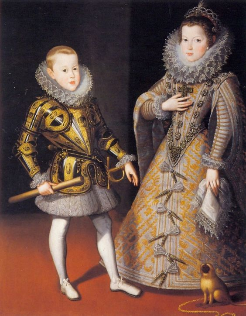 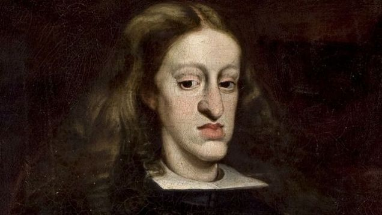 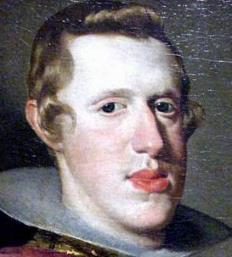 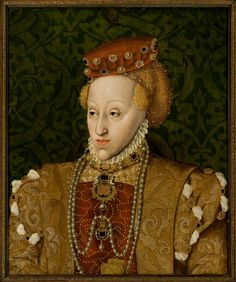 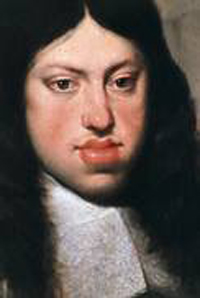 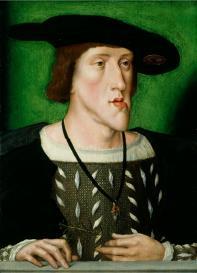 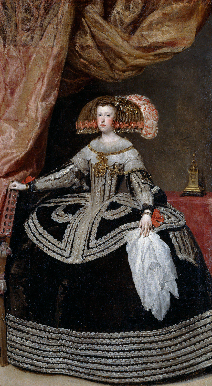 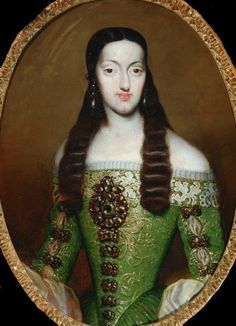 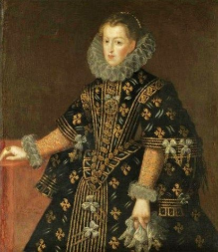 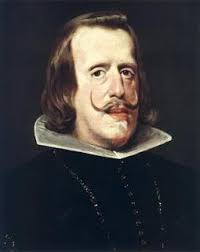 The Non-Holy, Non-Roman, Non-Imperial, HRE
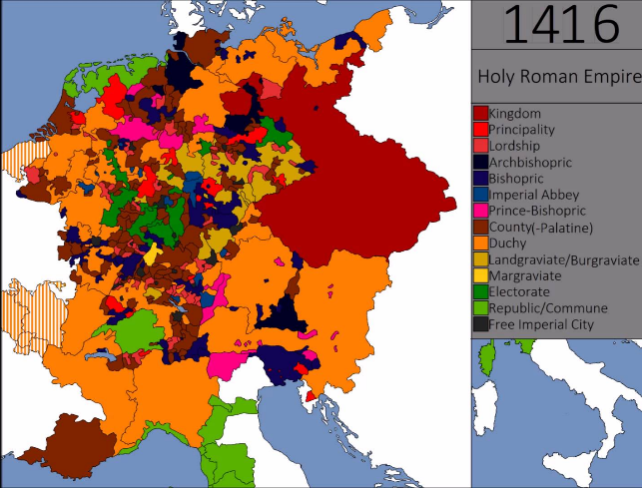 Apx 300 semi-autonomous German states
Individual foreign policies, wars, etc
Center of Hapsburg power in Austria 
Eventually a branch of Hapsburgs rule Spain
NOT a “New Monarchy”
No centralized control
Couldn’t levy taxes/raise armies
Maximilian I (r. 1493-1519)
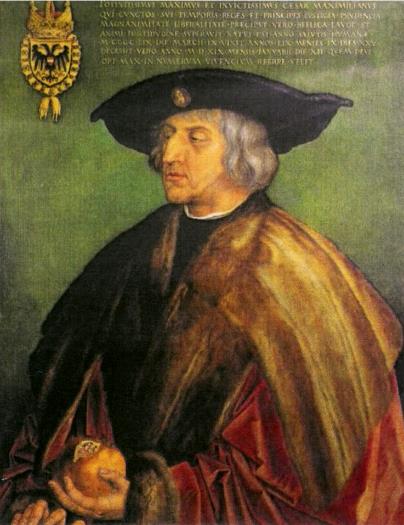 Gained territory near France by marriage to Mary of Burgundy (Valois)
Sparks dynastic struggle b/w Hapsburgs & Valois
Charles V (r. 1519-1556)
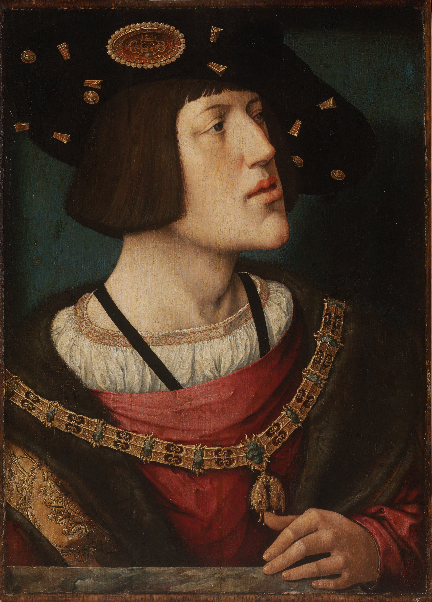 Most powerful 16th C. European ruler
Heir to Valois-Burgundy, Hapsburgs, & Spanish Empire
Grandson of Ferdinand & Isabella, Son of Juana 
Grandson of Maximillian I 
1527: armies sacked Rome, symbolically ending Italian Renaissance 
Hapsburg-Valois Wars: Control over Burgundy, ends 1559
Attempts to prevent Protestant Reformation